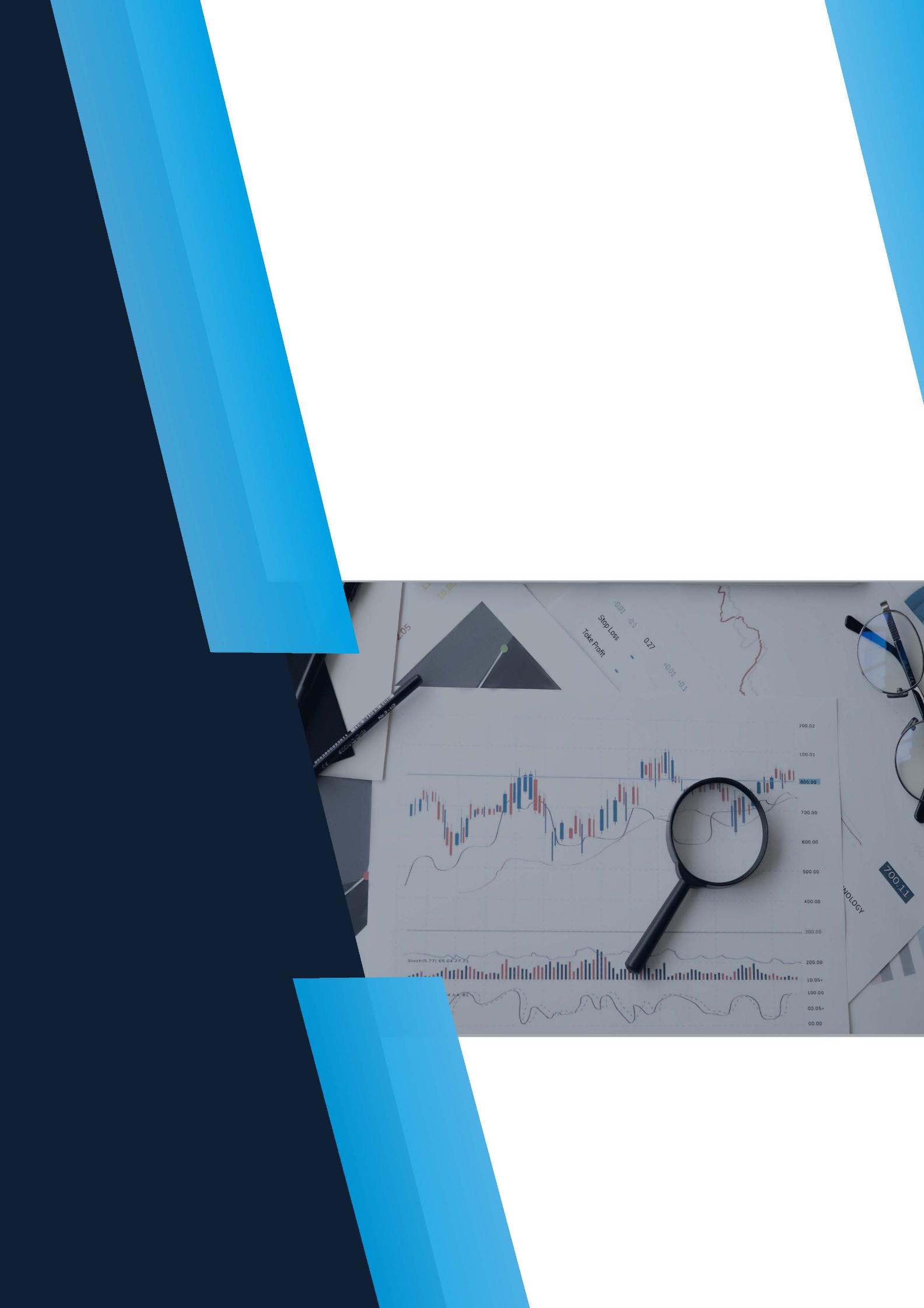 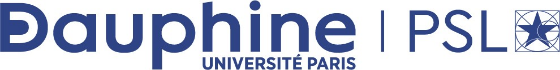 ETUDE AUPRES DES ANCIENS ETUDIANTS
 Diplômés en 2021-2022 

FORMATION CONTINUE
Executive MBA Dauphine Taille de l'échantillon : 72
Réponses : 35
2023
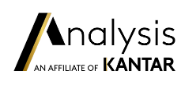 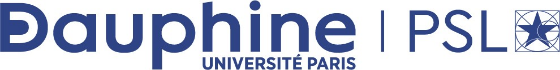 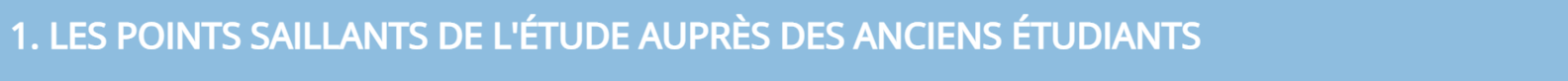 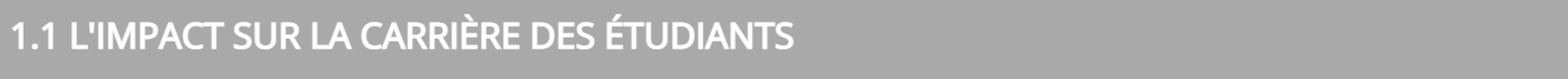 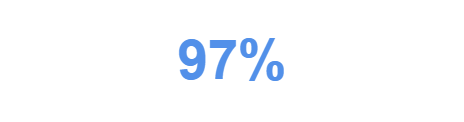 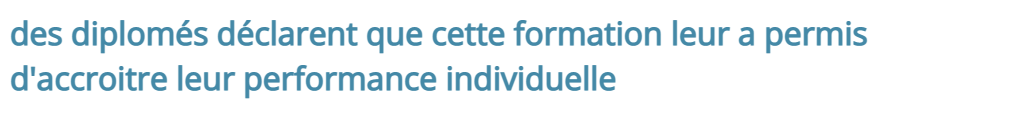 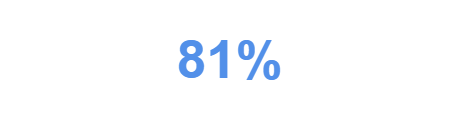 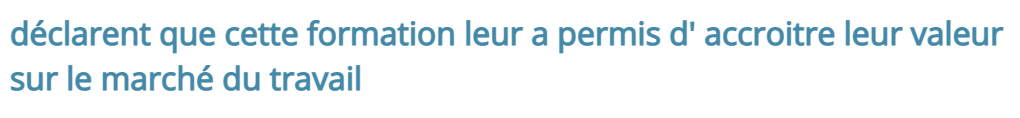 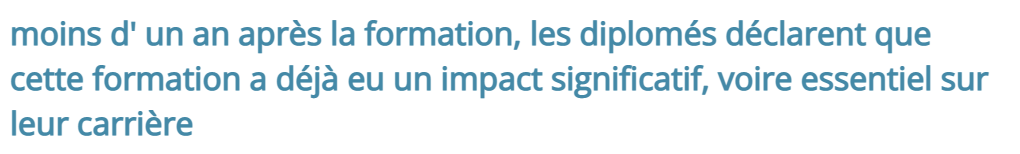 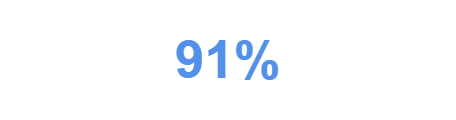 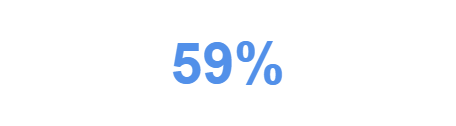 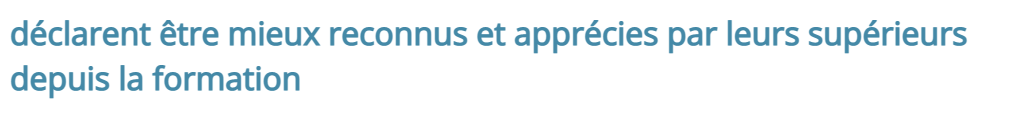 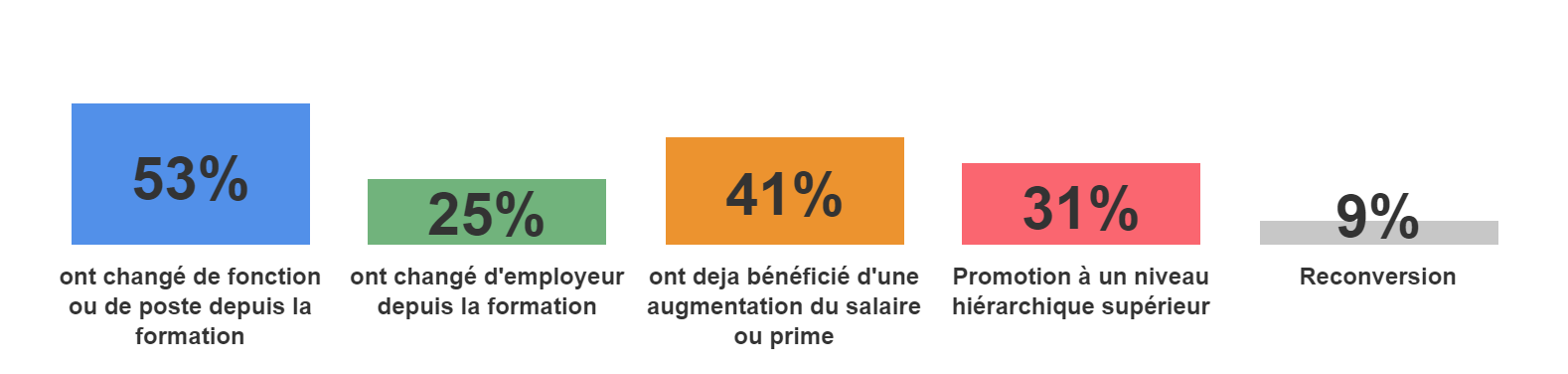 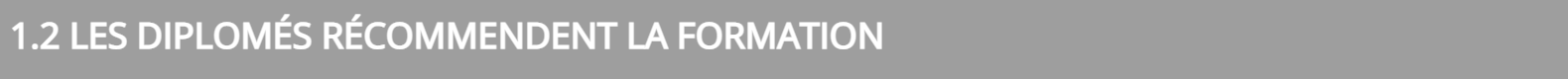 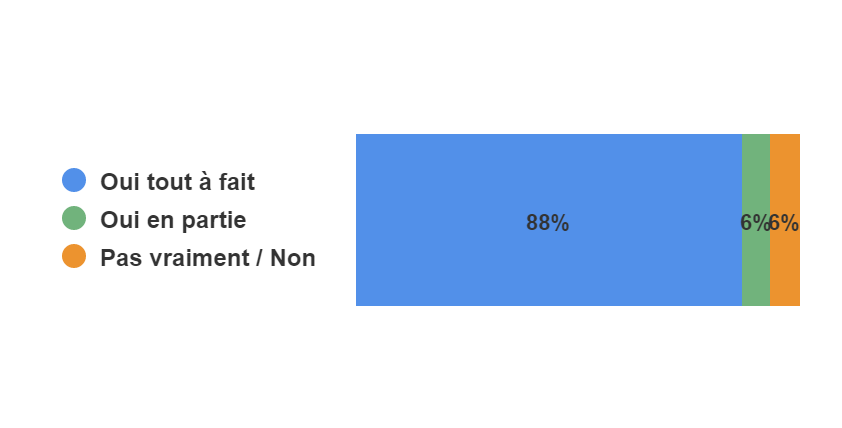 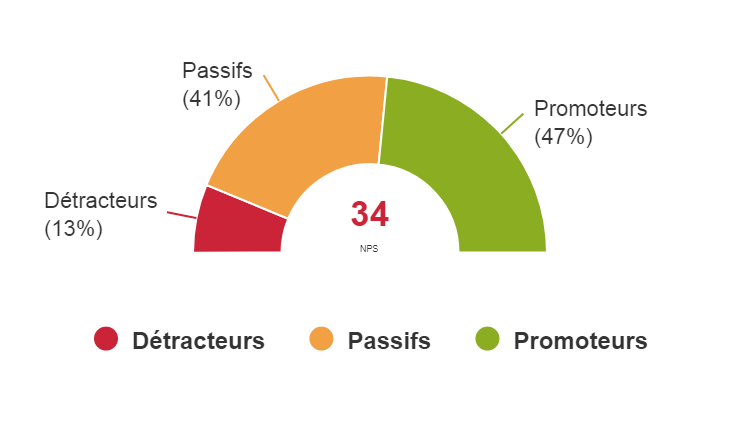 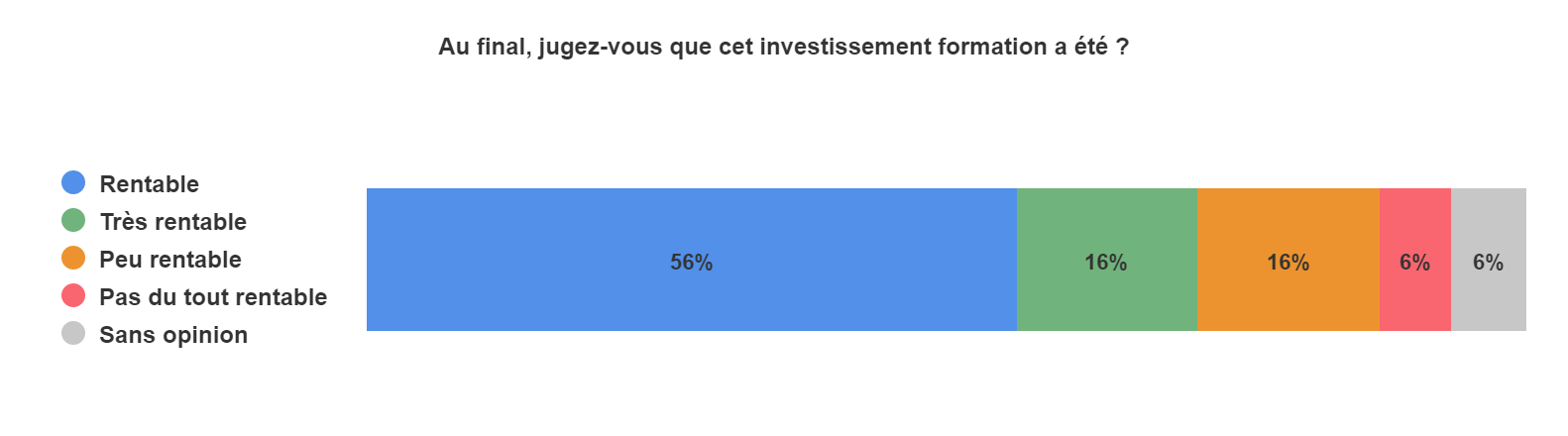 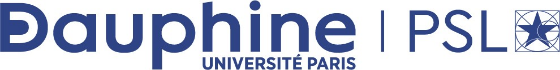 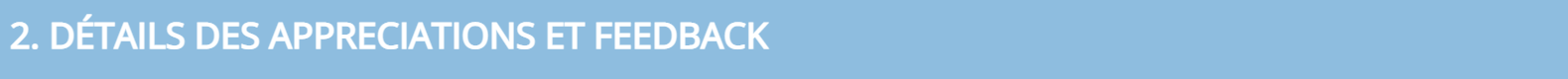 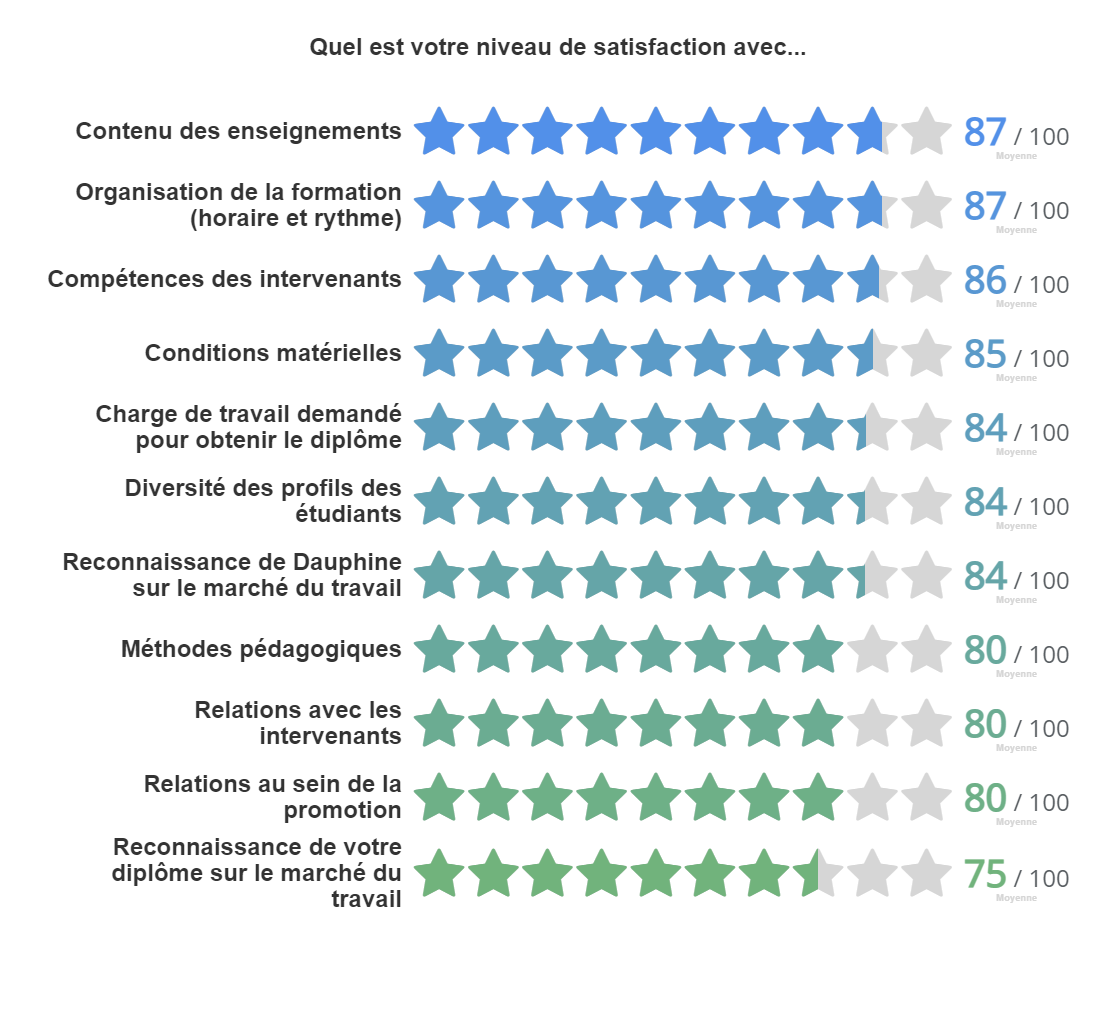 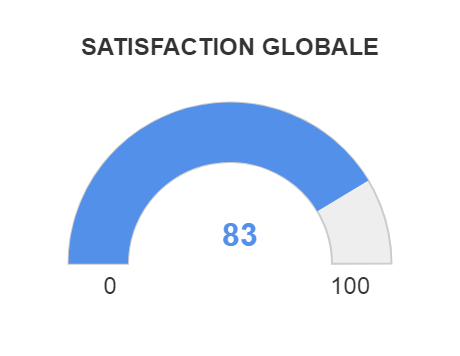 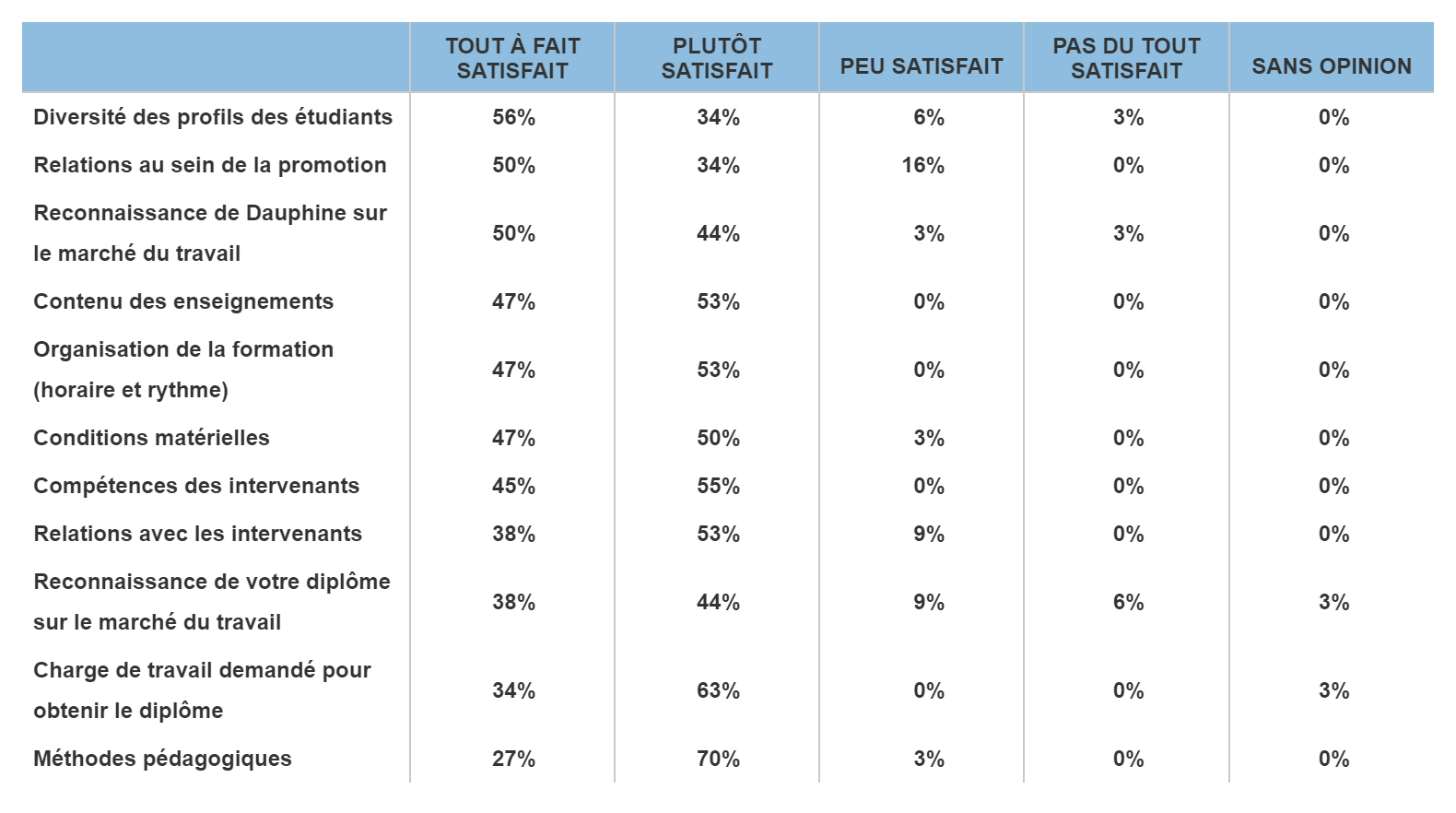 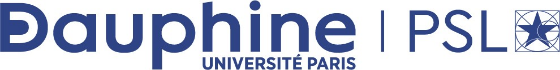 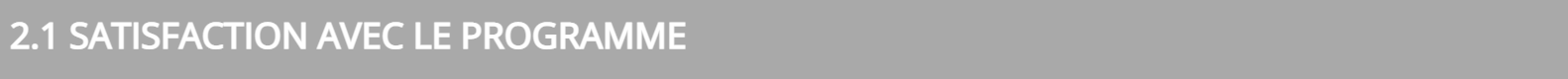 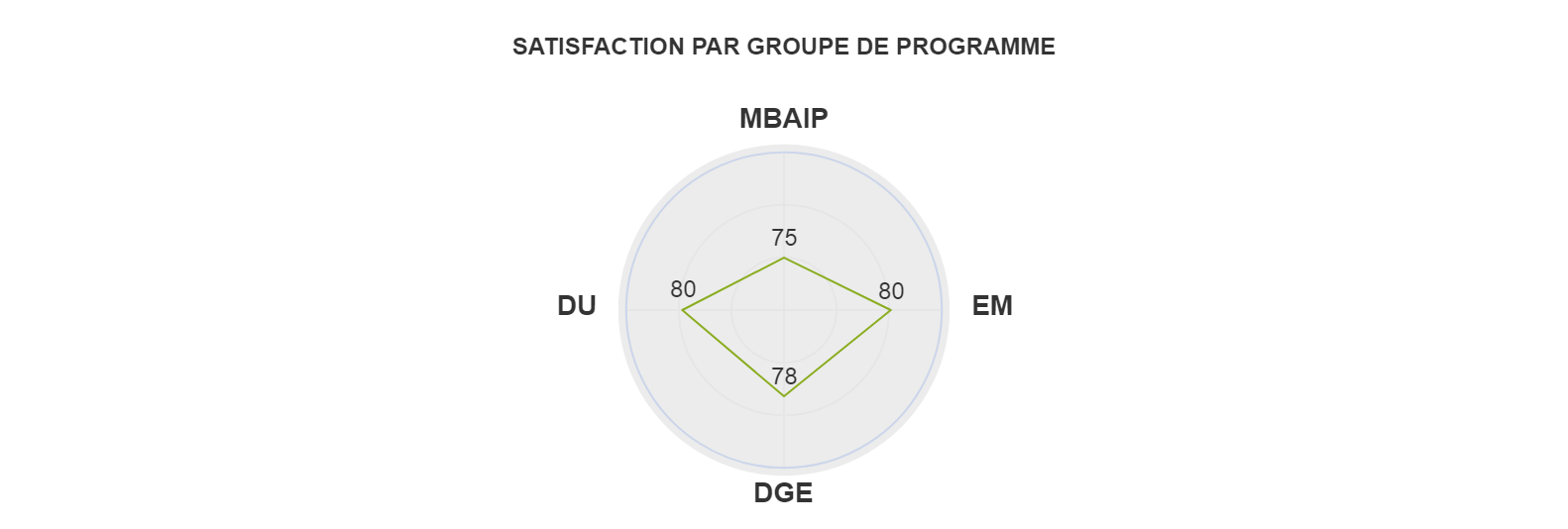 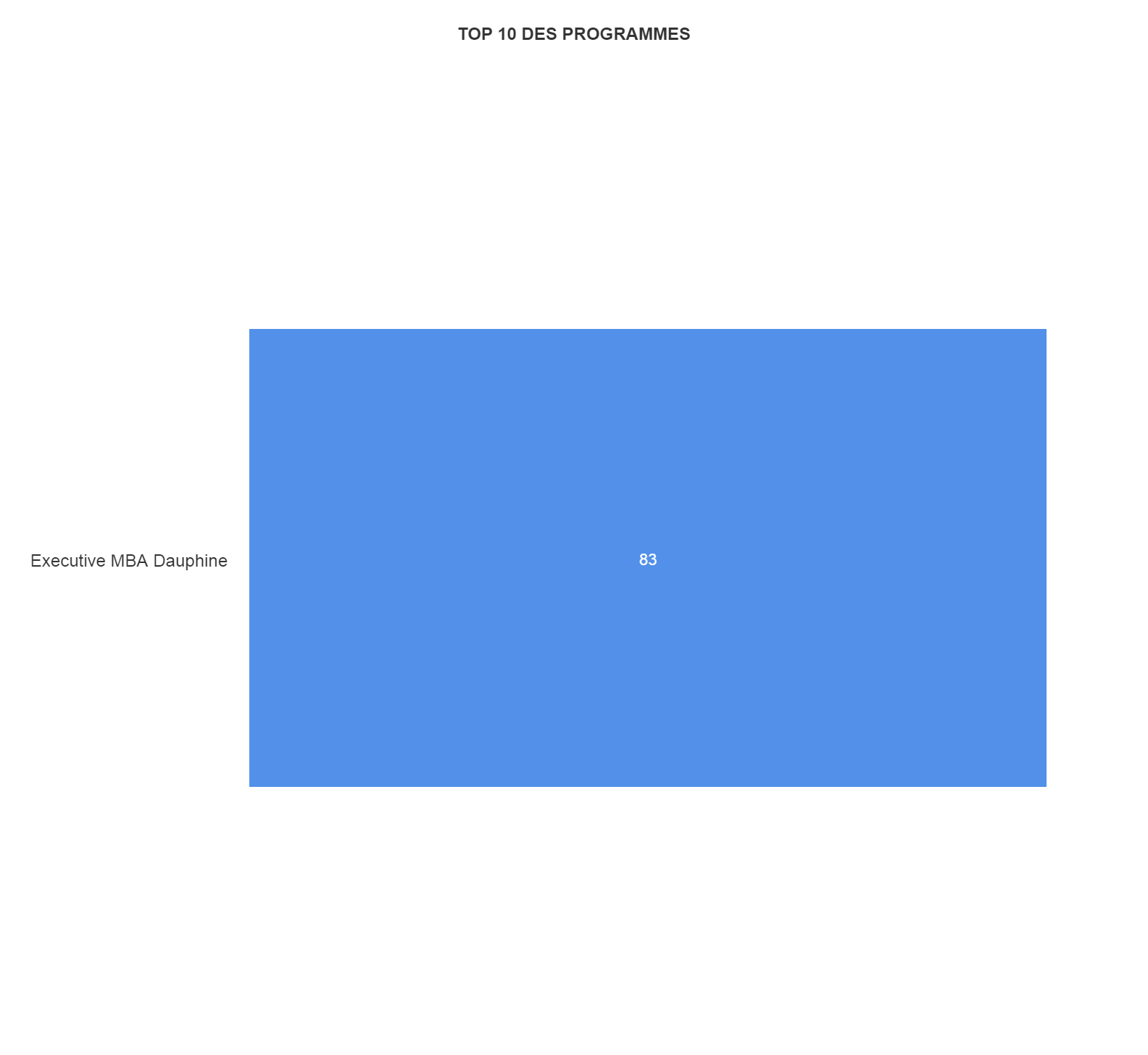 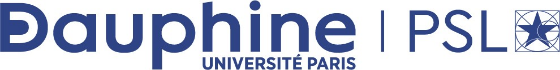 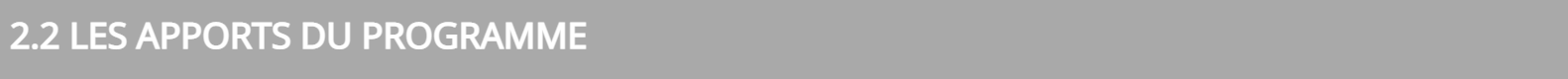 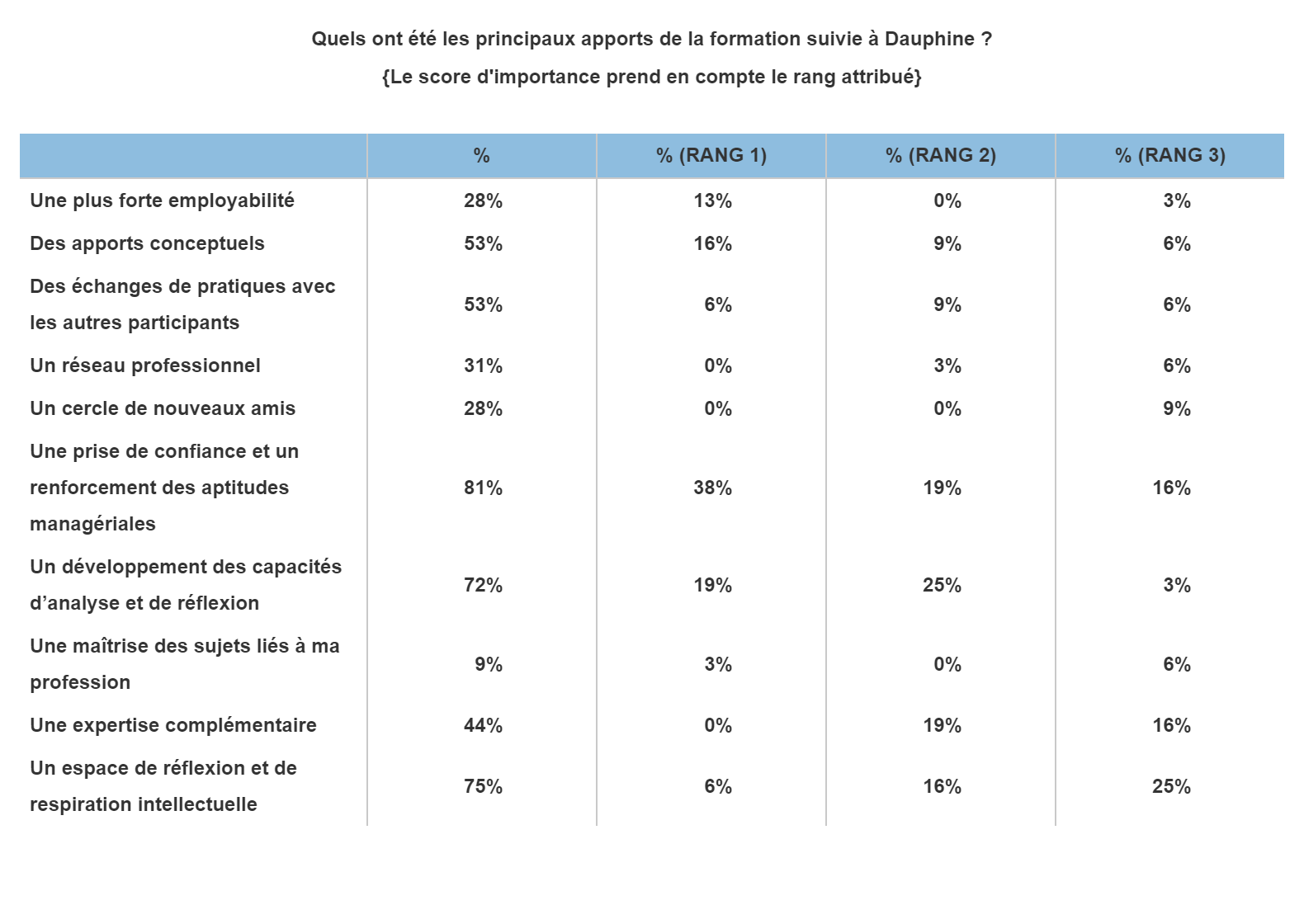 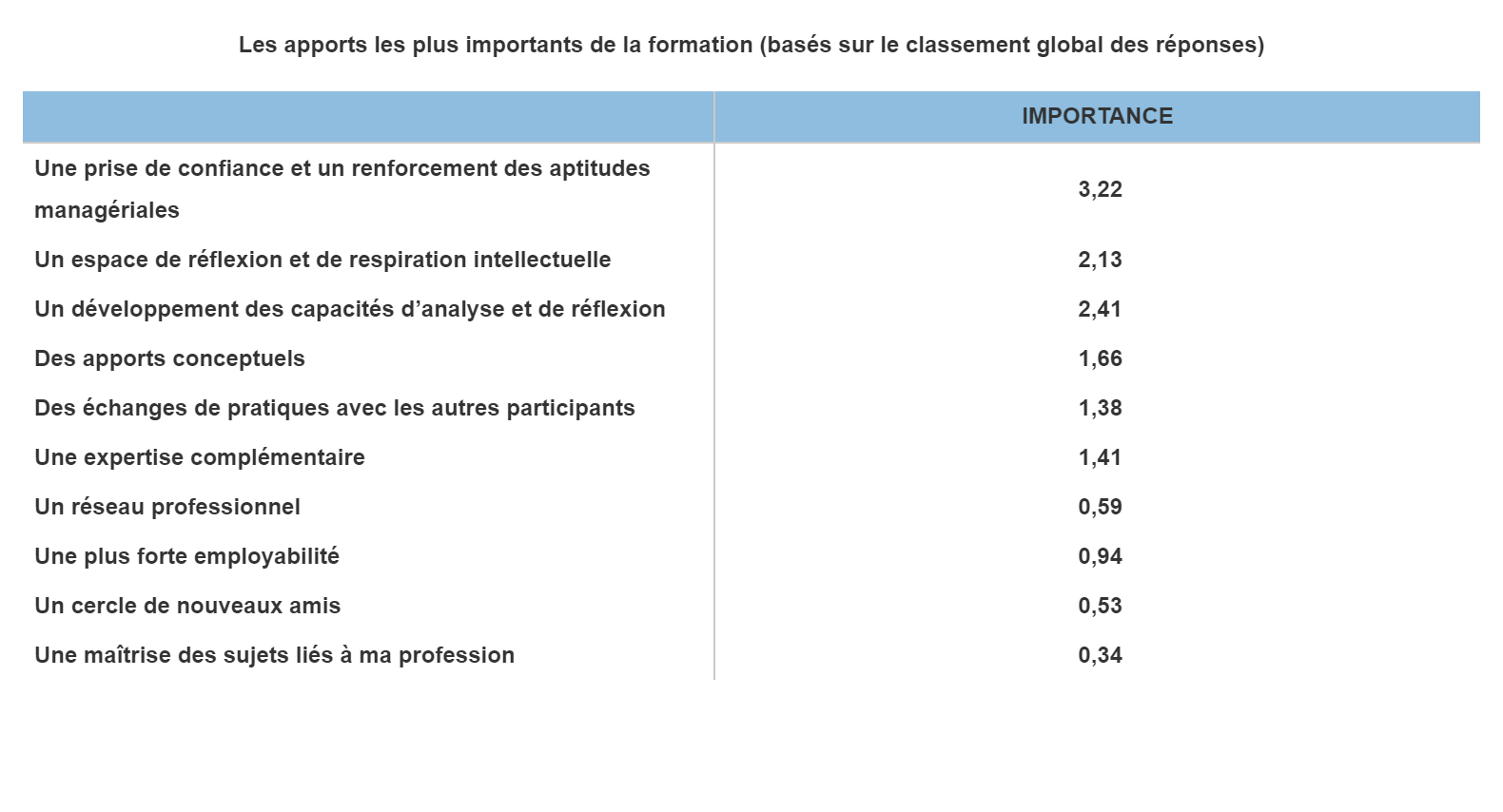 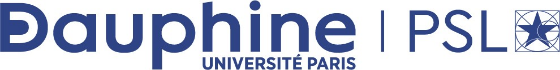 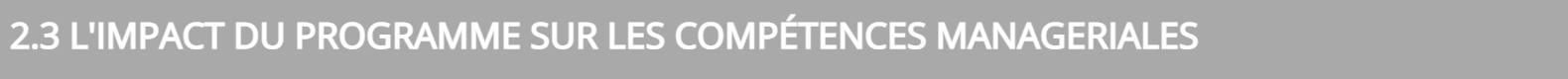 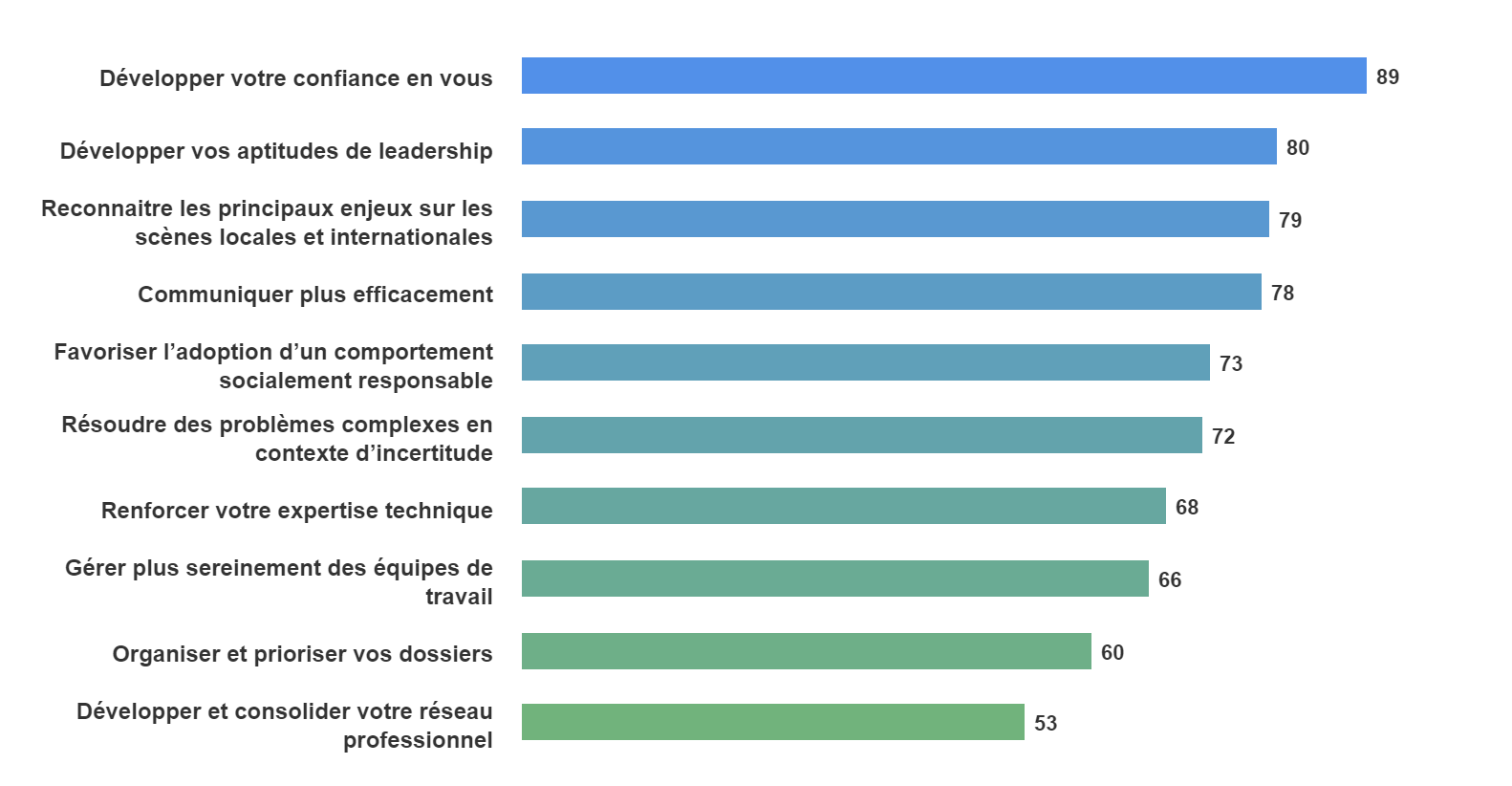 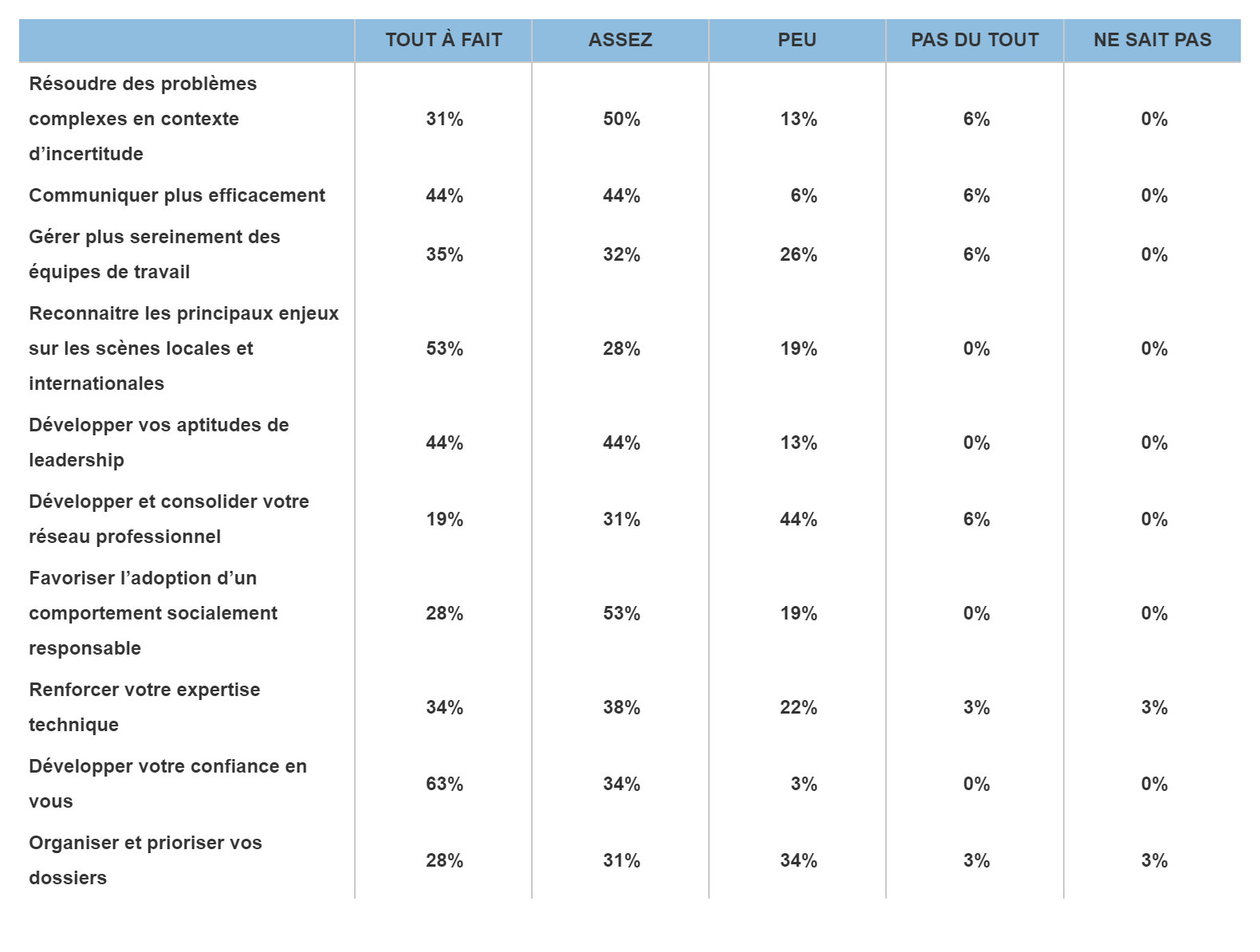 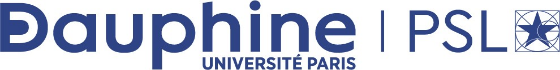 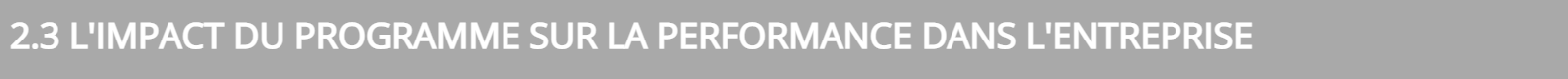 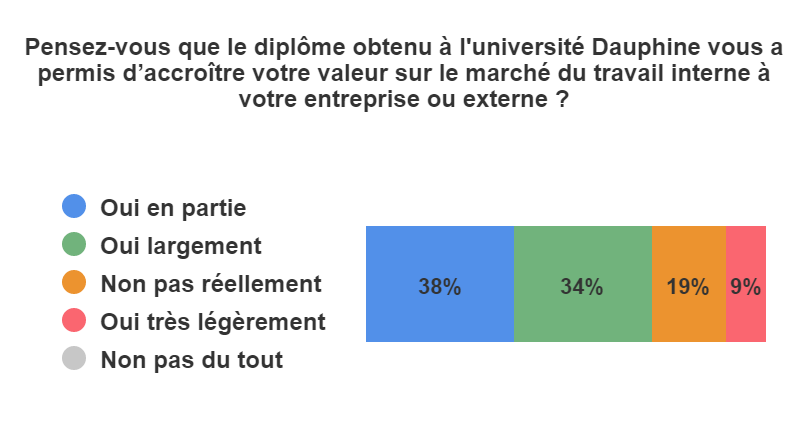 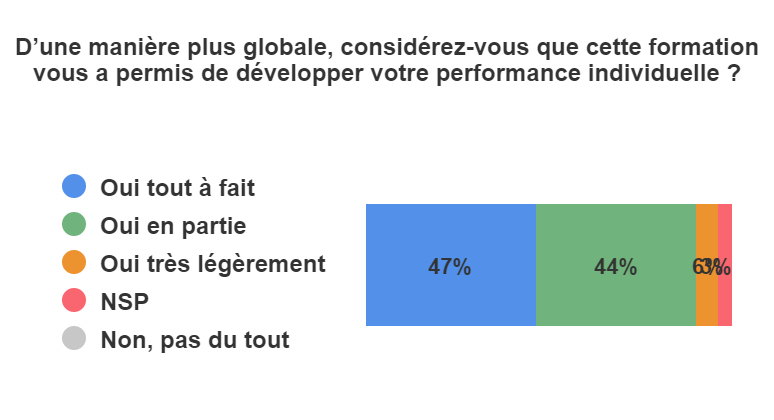 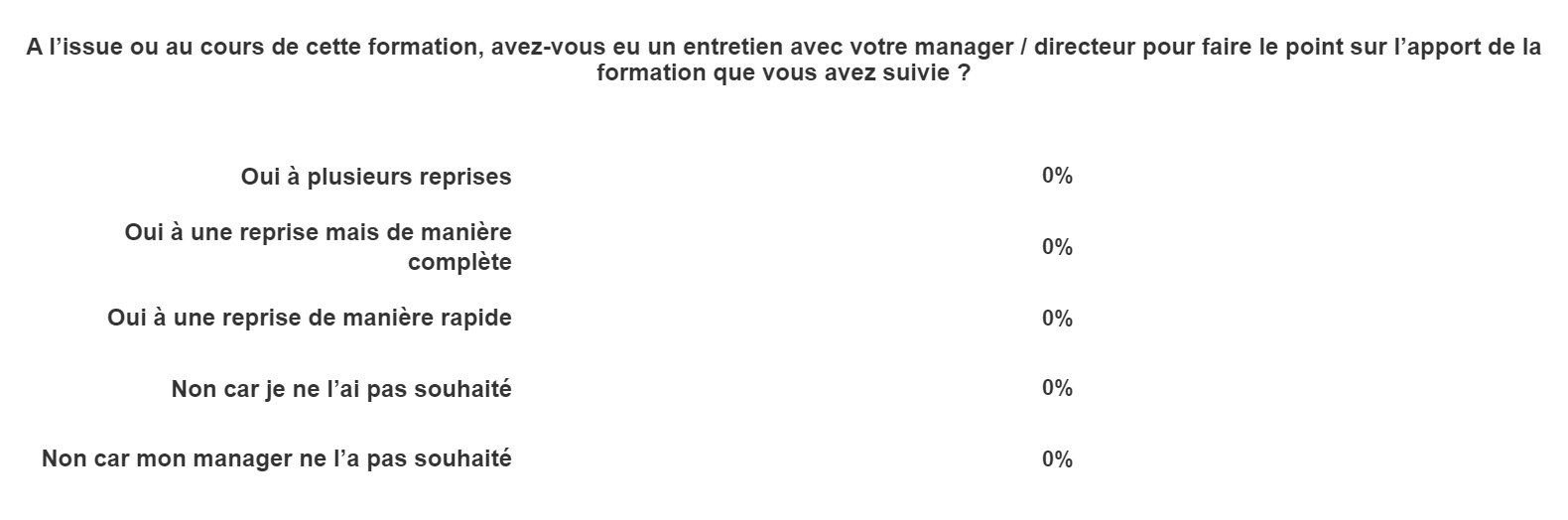 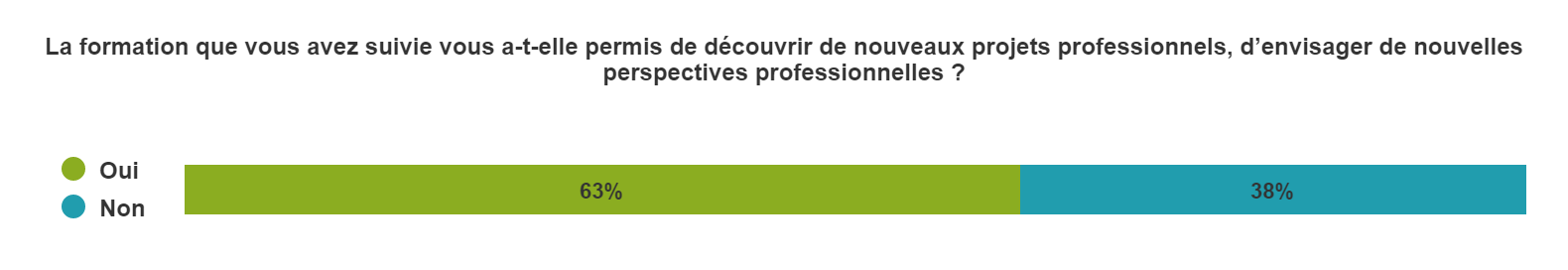 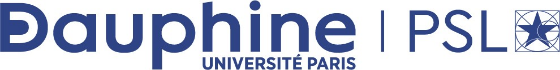 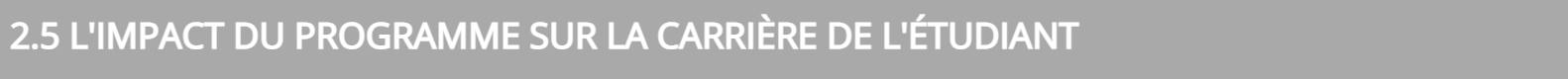 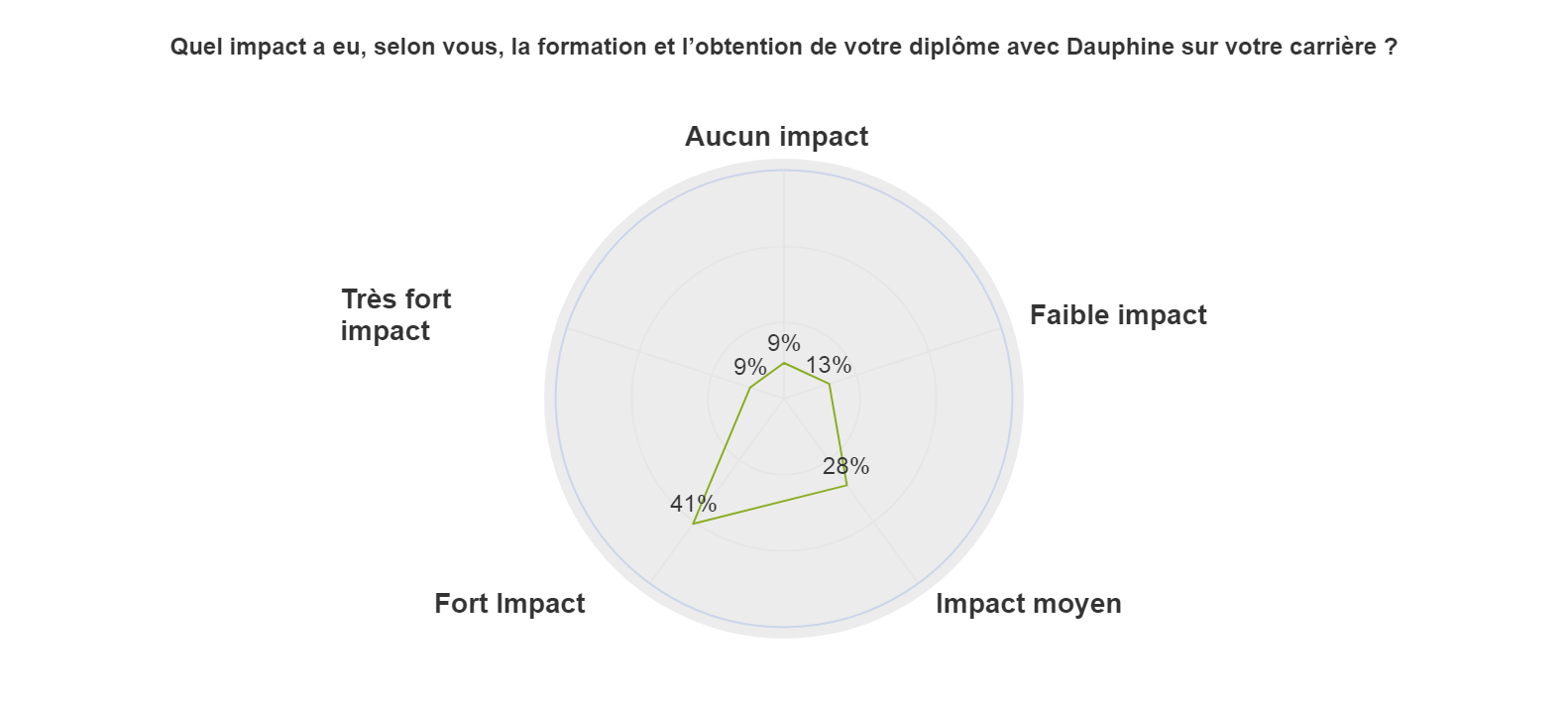 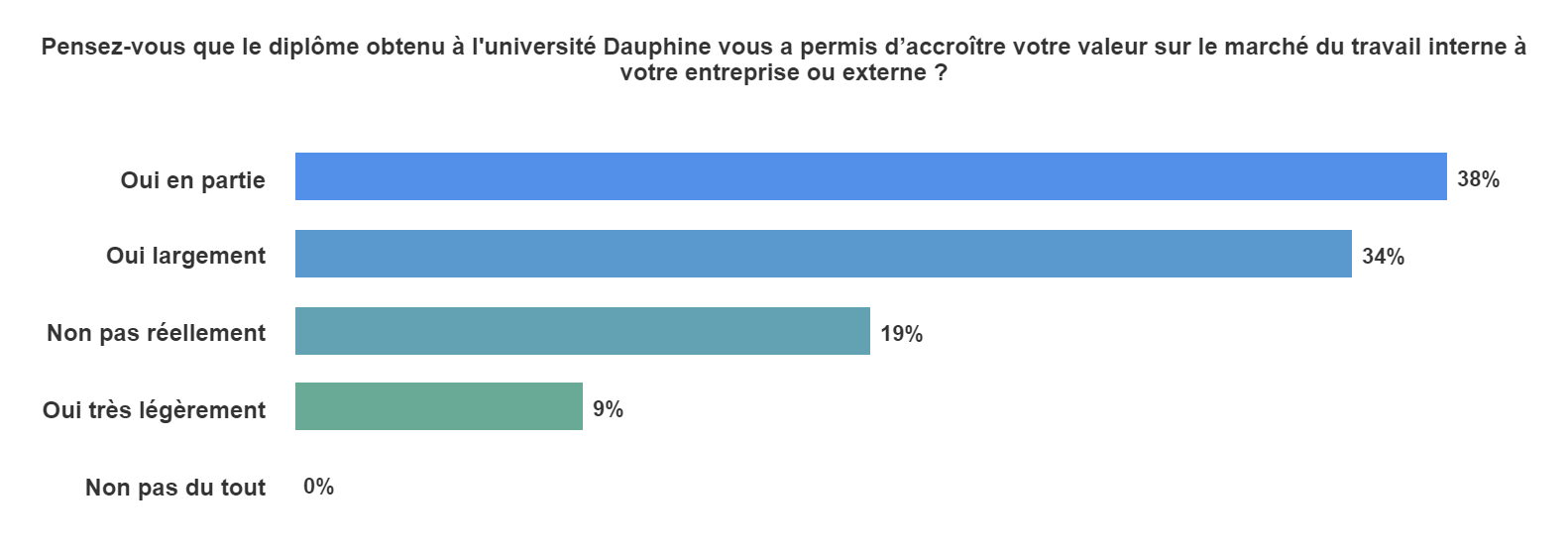 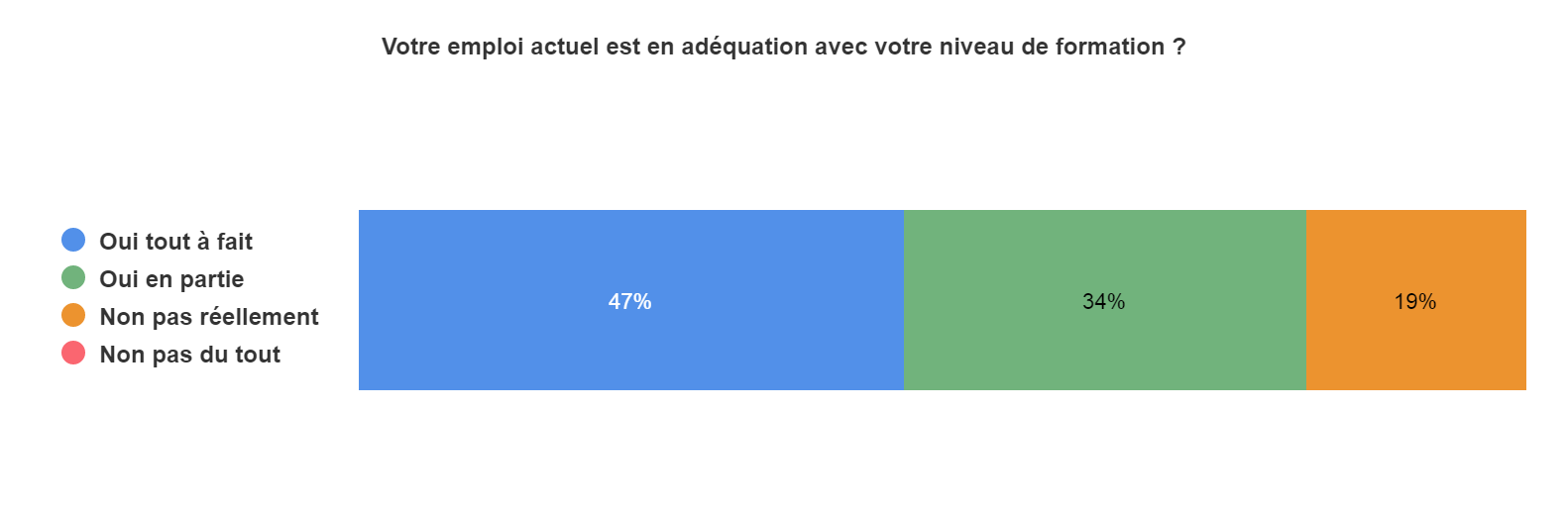 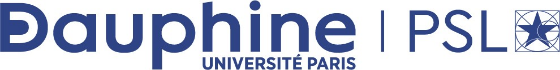 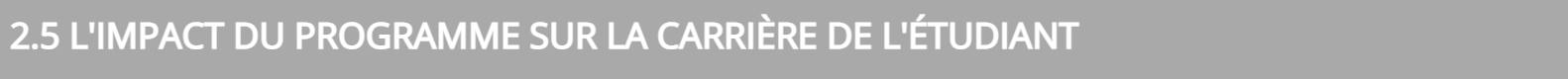 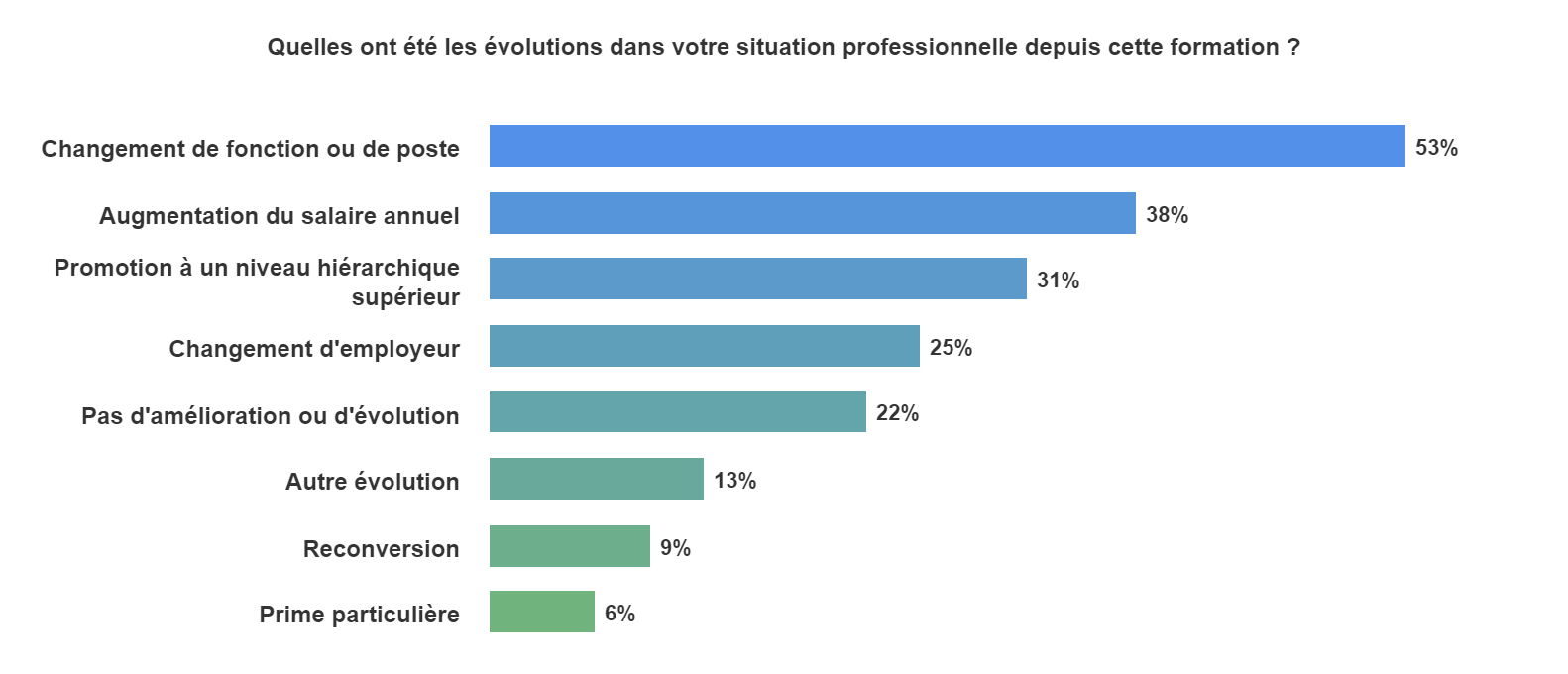 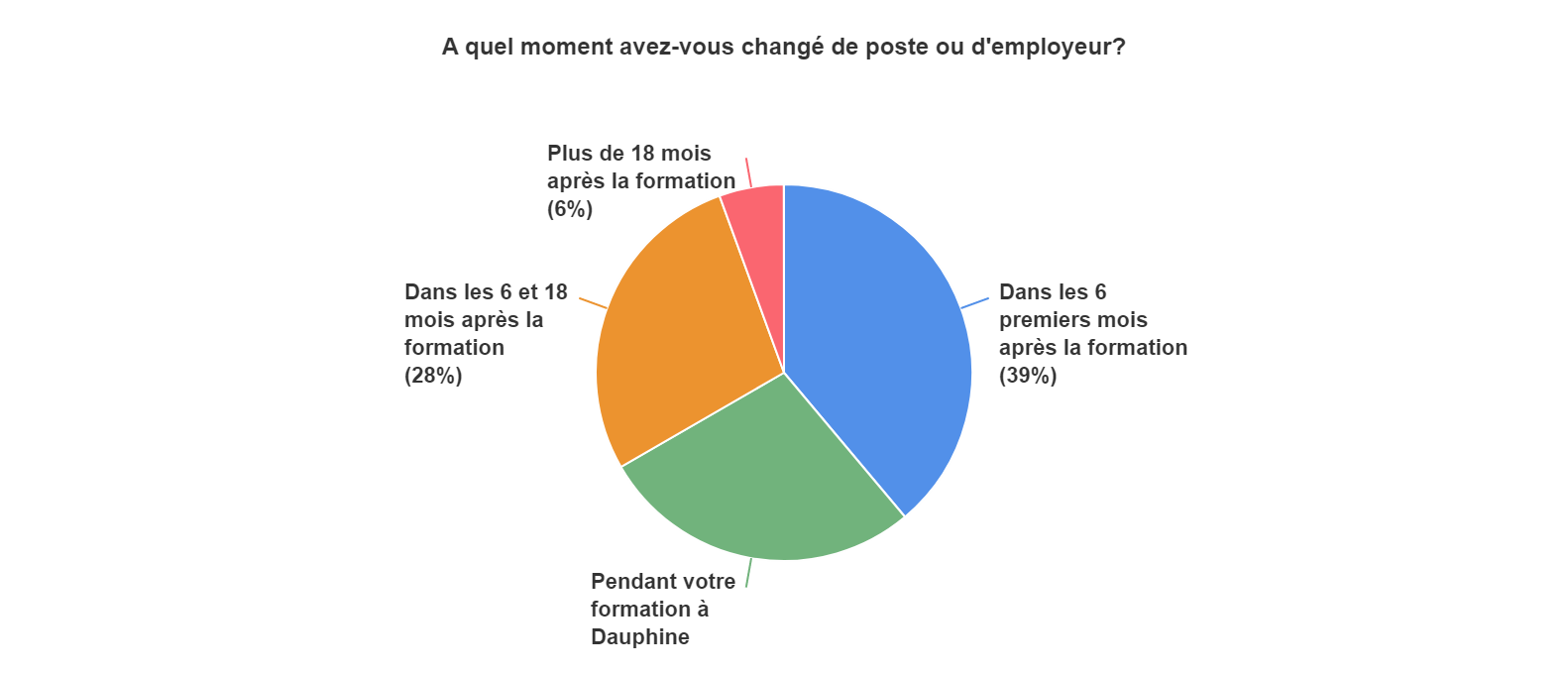 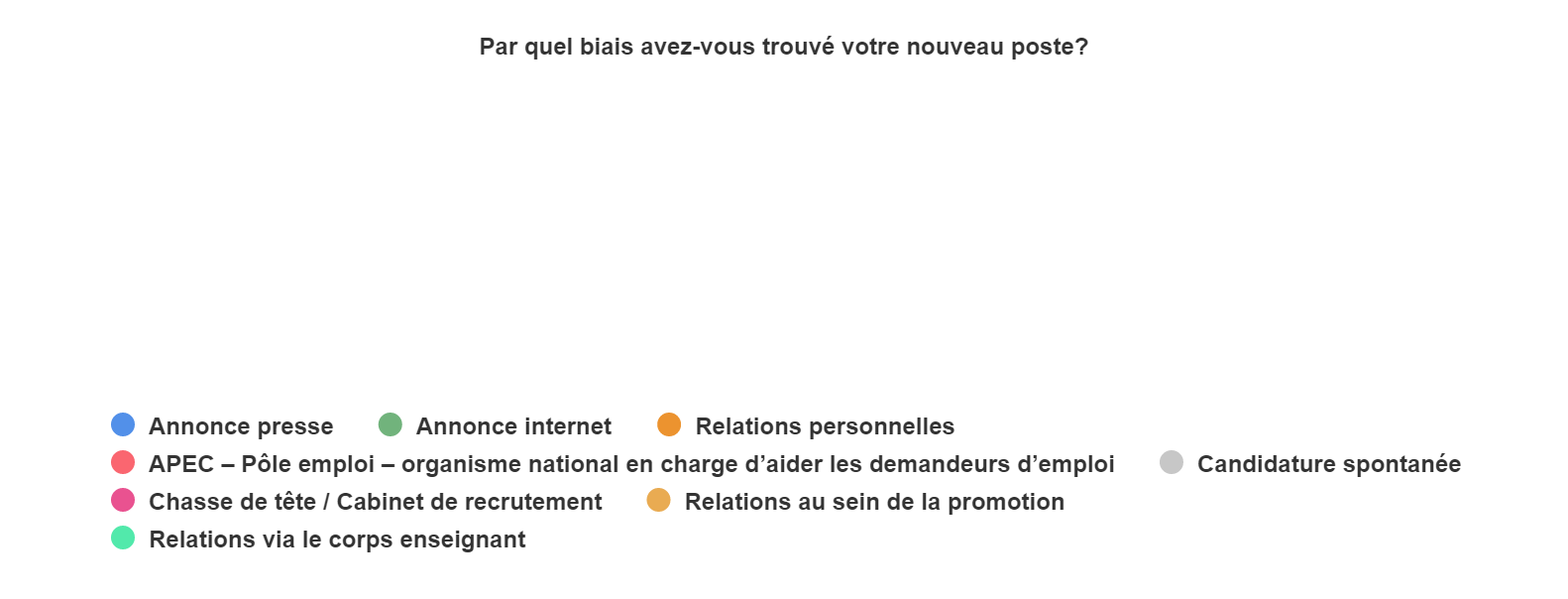 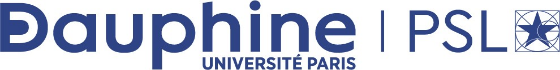 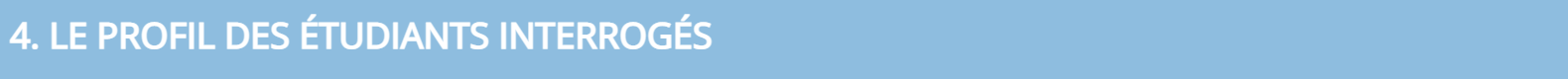 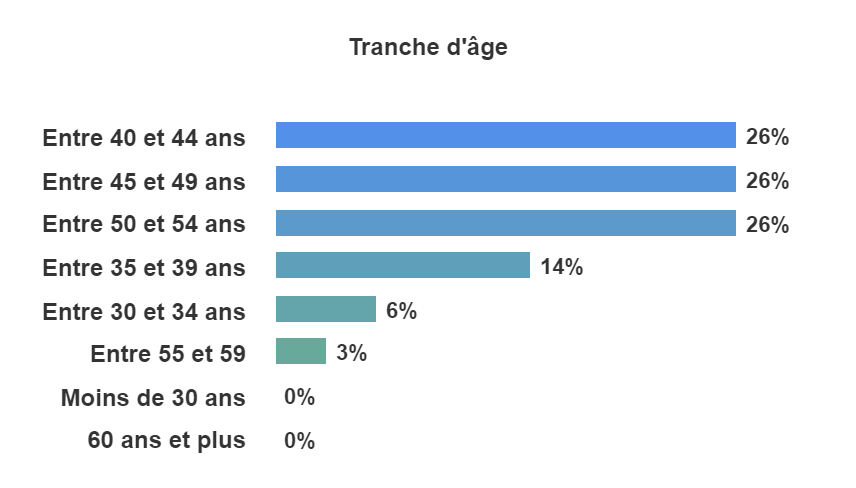 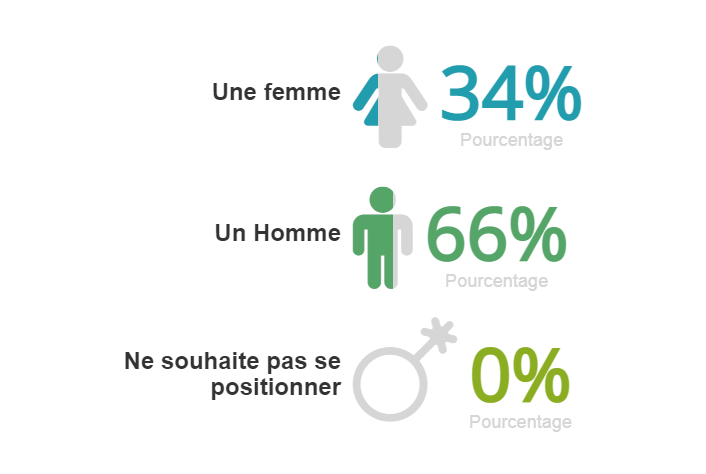 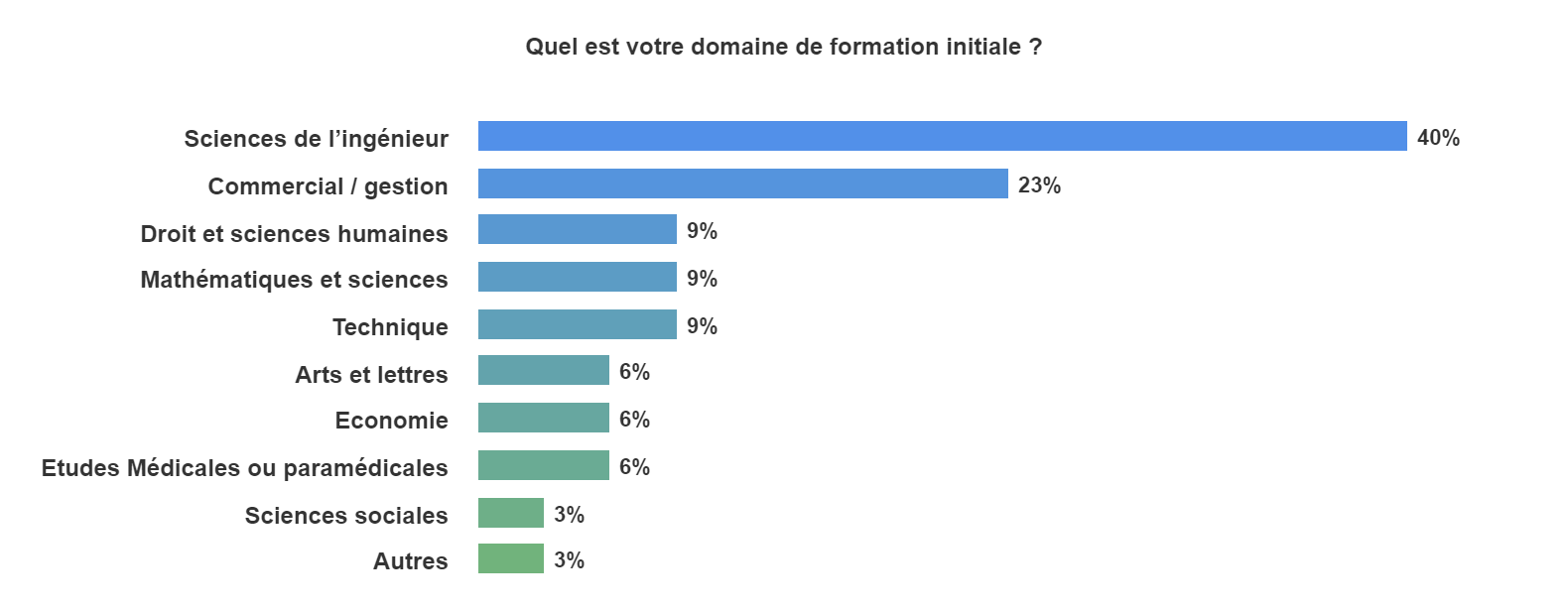 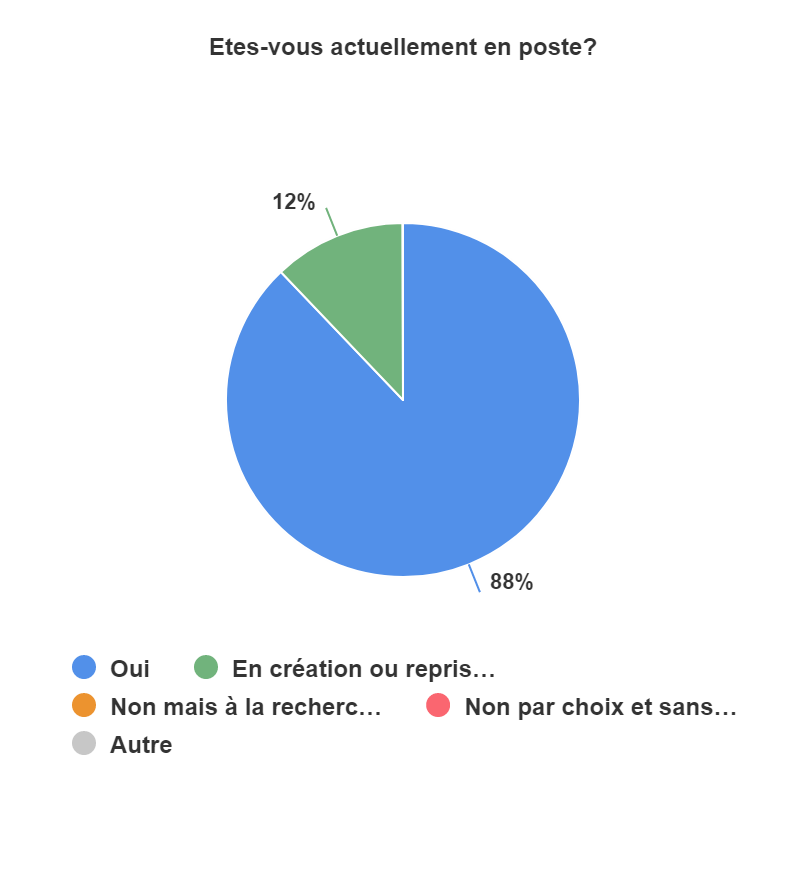 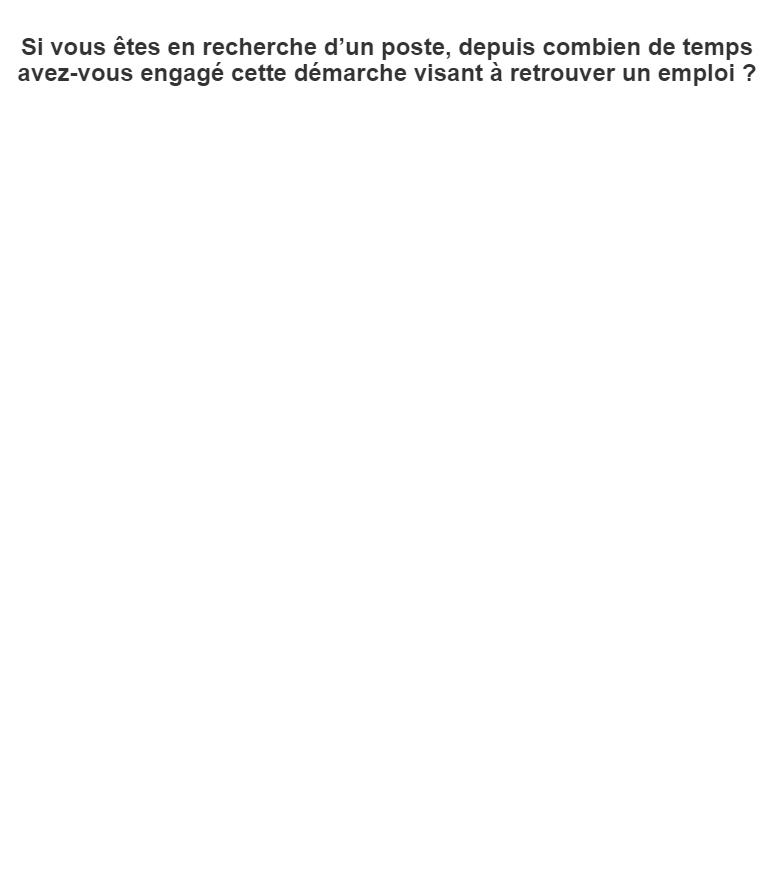 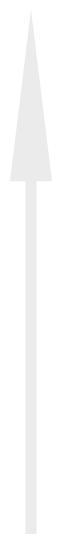 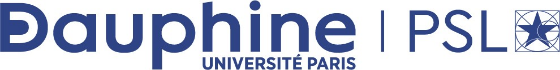 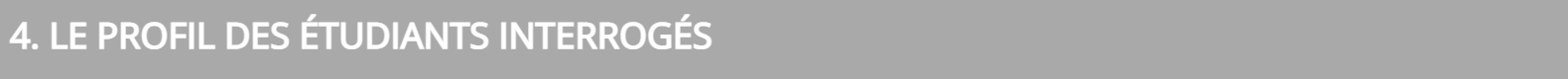 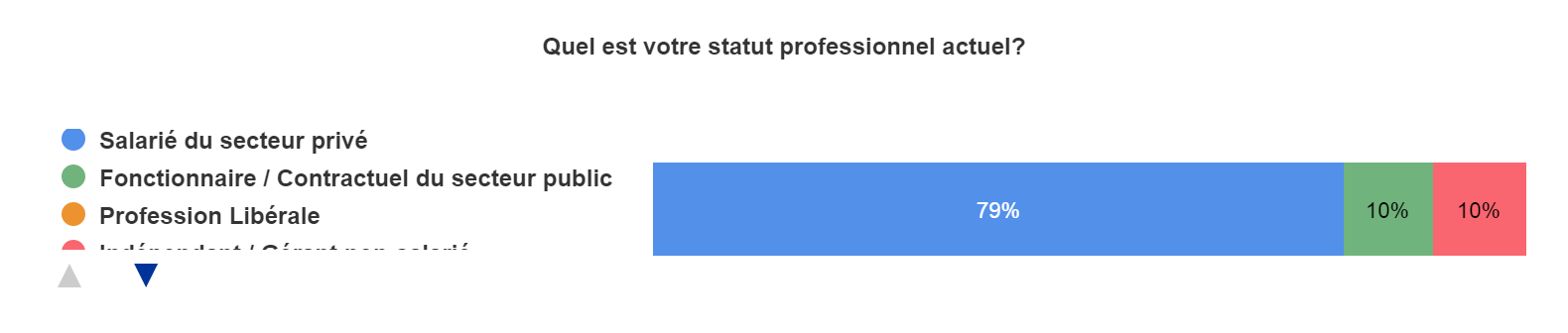 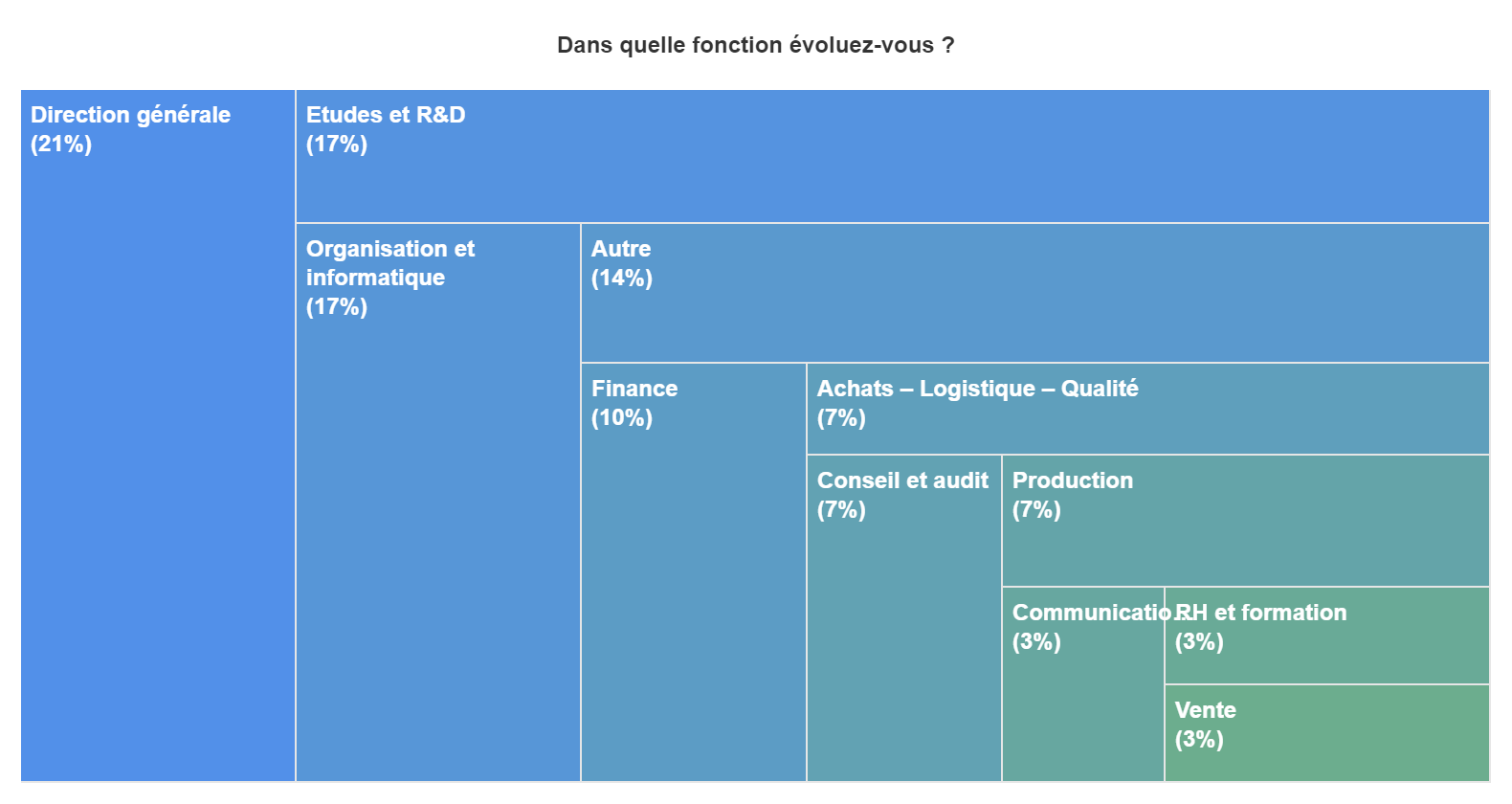 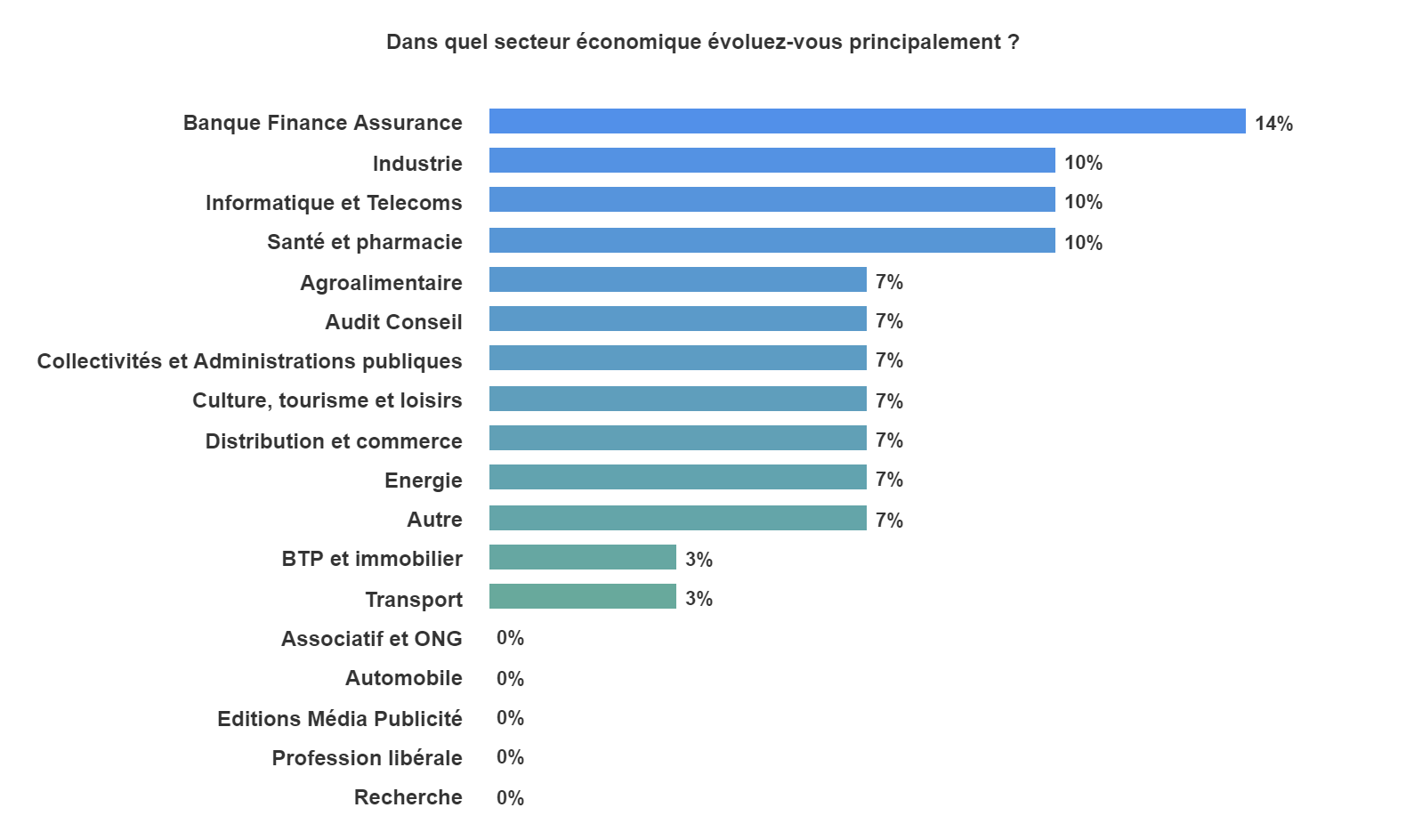 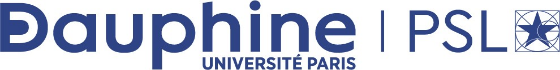 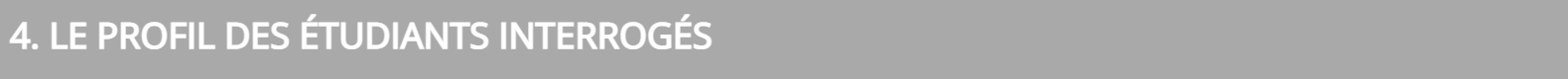 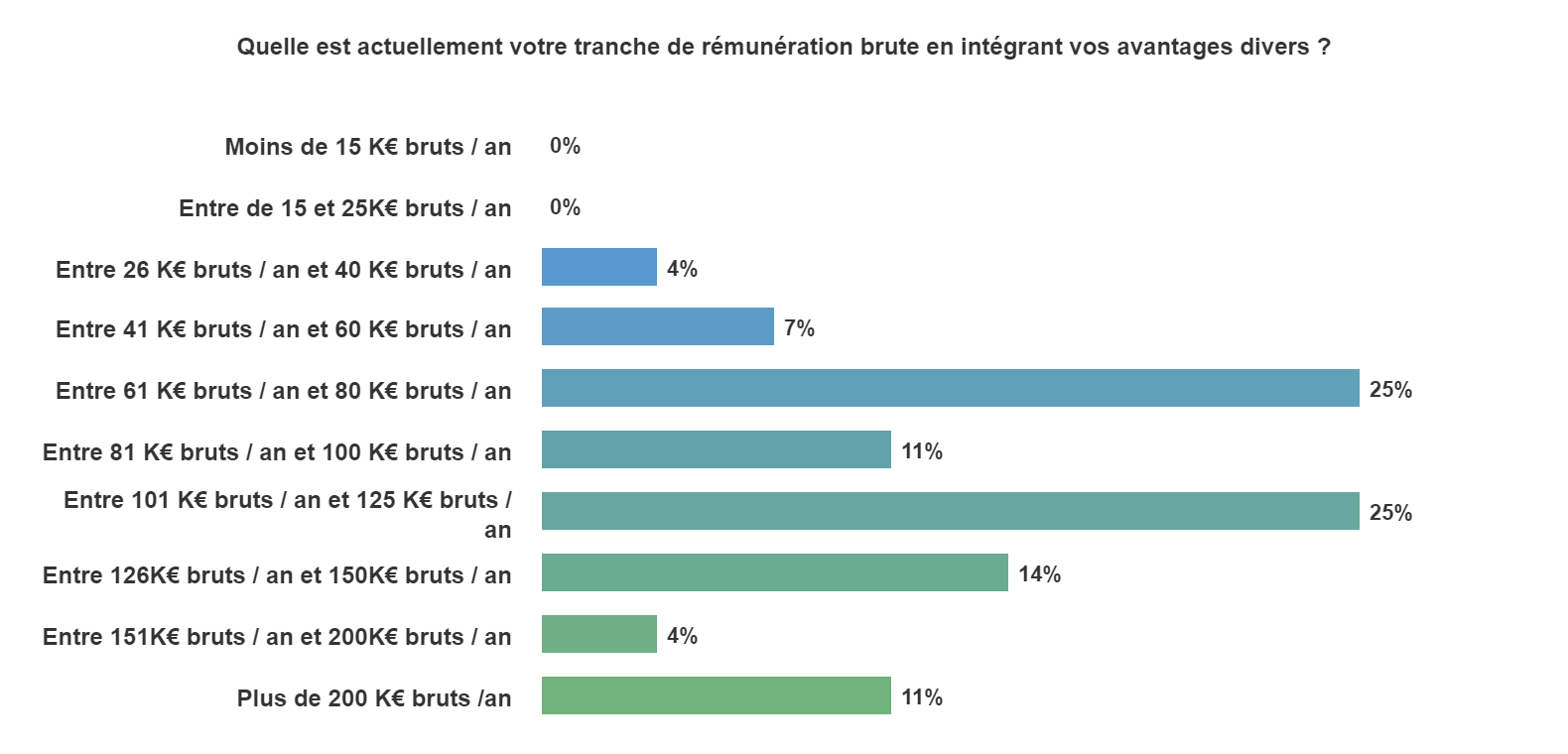 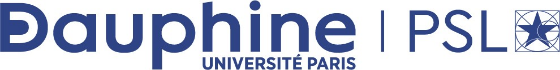 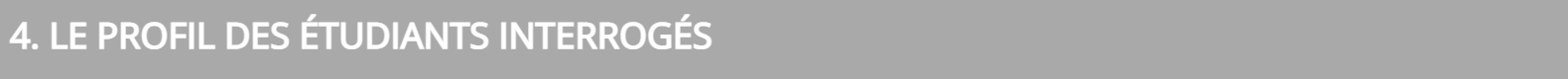 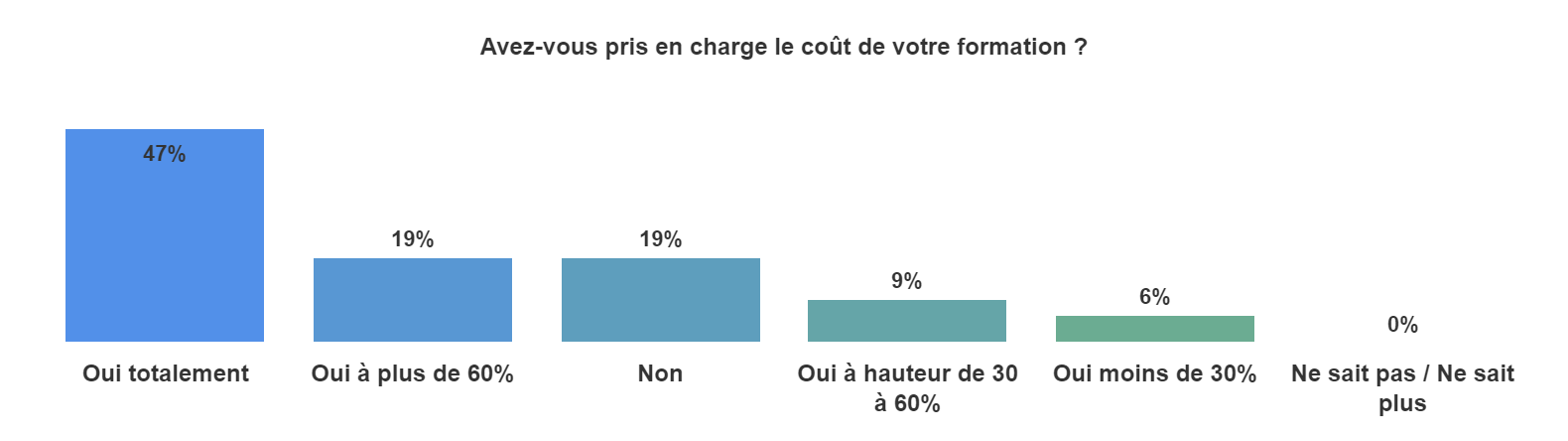 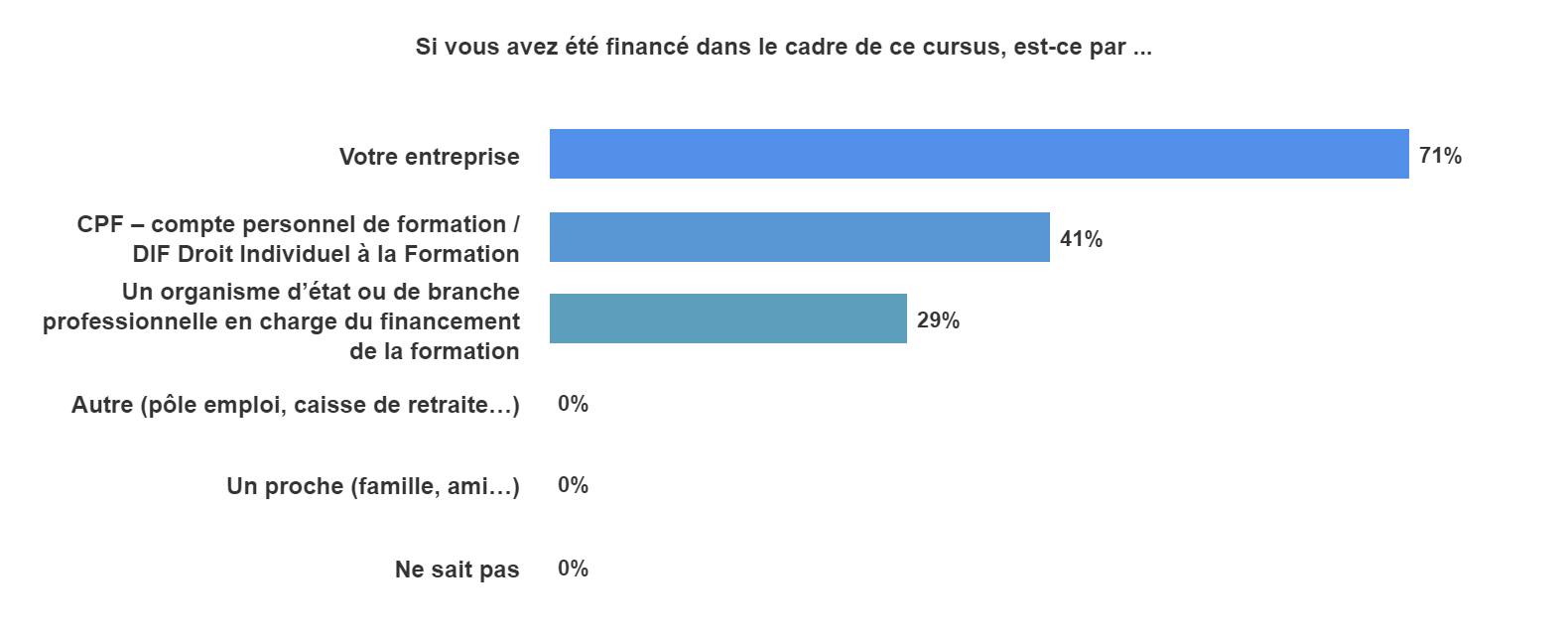 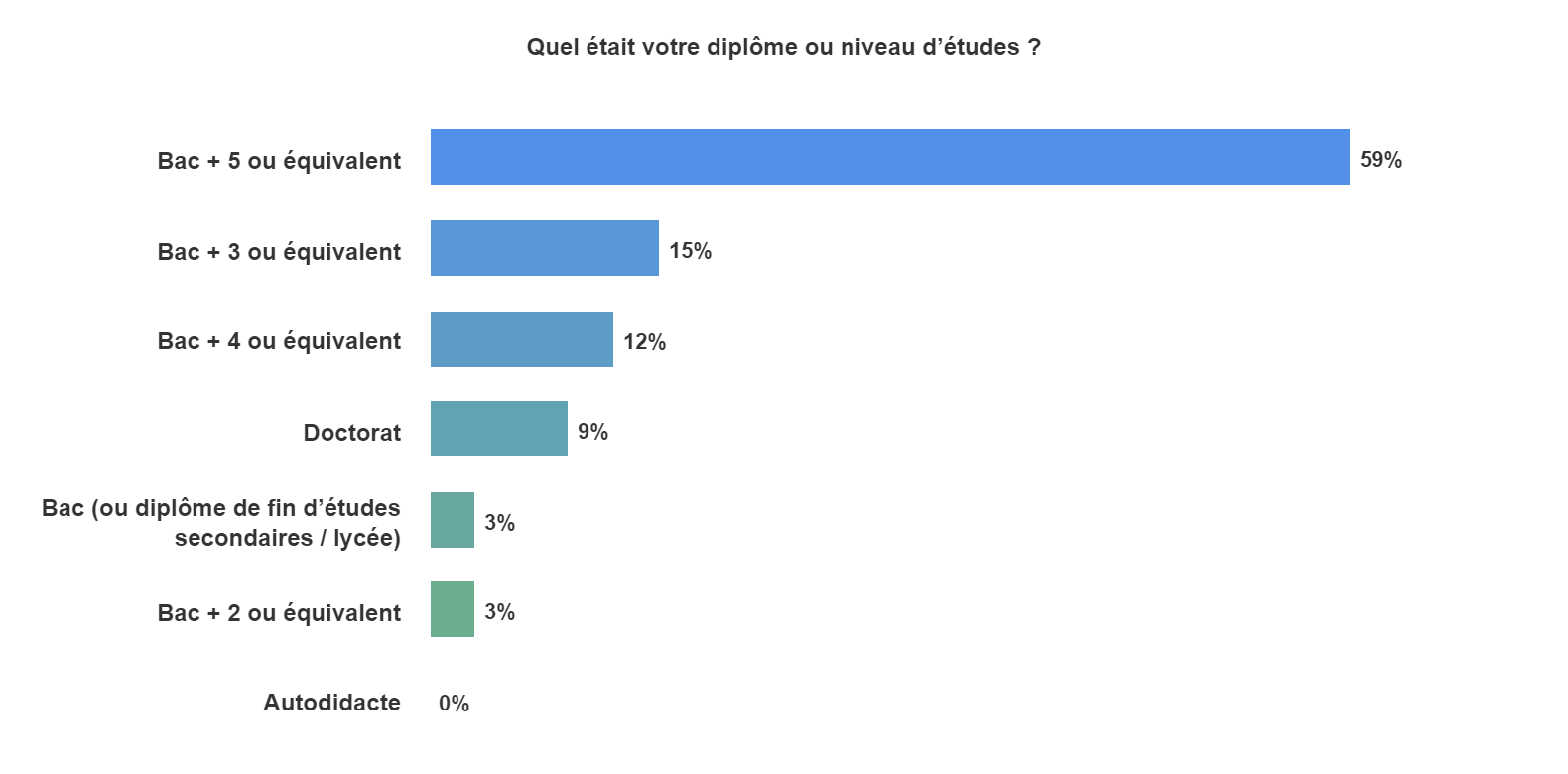